A GINOP-5.1.2-15 „PiacTárs” kiemelt projekt szolgáltatásai társadalmi vállalkozások számára
Tanácsadás / Szakterületi tanácsadás
Általános szakmai valamint szakterületi tanácsadói szolgáltatásainkat a társadalmi vállalkozások a projekt teljes időtartama alatt folyamatosan, térítésmentesen vehetik igénybe. 

Elérhetőség: http://piactars.hu/tanacsadas-1
Általános Szakmai Tanácsadás
Alapítás
Projektötlet generálás
GINOP-5.1.3-16, GINOP-5.1.7-17 Felhívások és GINOP-8.8.1-17 Hitelprogram valamint az azt megelőző előminősítés/megfelelőségi vizsgálat 
Projektmegvalósítás
Jogszabályi környezetnek, pénzügyi, adózási szabályoknak  megfelelő működés
Szakterületi tanácsadás
Jog
Pénzügy
Szervezetfejlesztés
Forrásszerzés, forrásdiverzifikáció
Piacelemzés, piackutatás
HR menedzsment
Rendezvények
Tájékoztató rendezvények 
Tudásbővítések 
Hálózati találkozók 
Hálózati körutak
Nemzetközi konferencia
Vásári megjelenés

Információ: http://piactars.hu/rendezvenyek
Hozzáadott Helyi Érték Díj
Legjobb termék-előállító társadalmi vállalkozás 
Legjobb szolgáltató társadalmi vállalkozás 
Legjobb közösségfejlesztő társadalmi vállalkozás 
Társadalmi vállalkozások felelős támogatója (CSR)
PiacTér online felületwww.piactars.hu
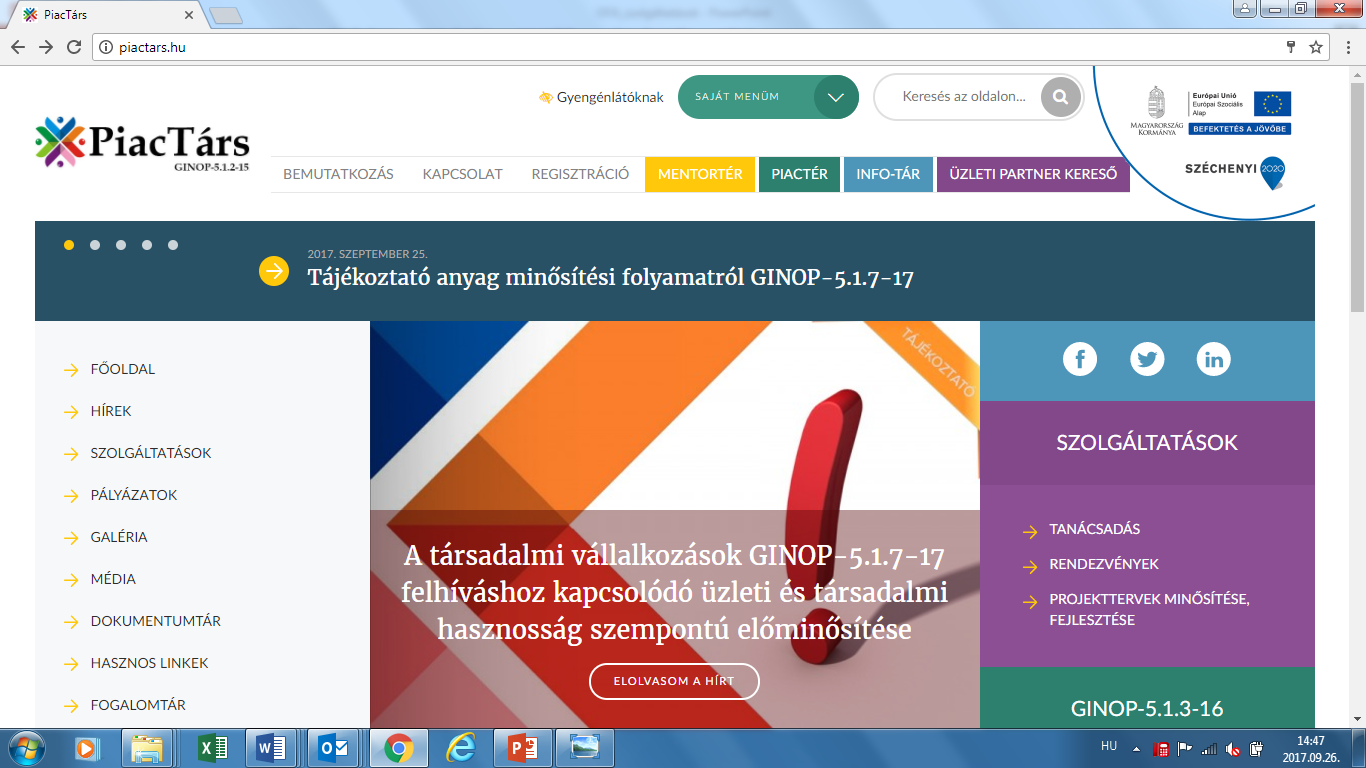 PiacTér online felületwww.piactars.hu
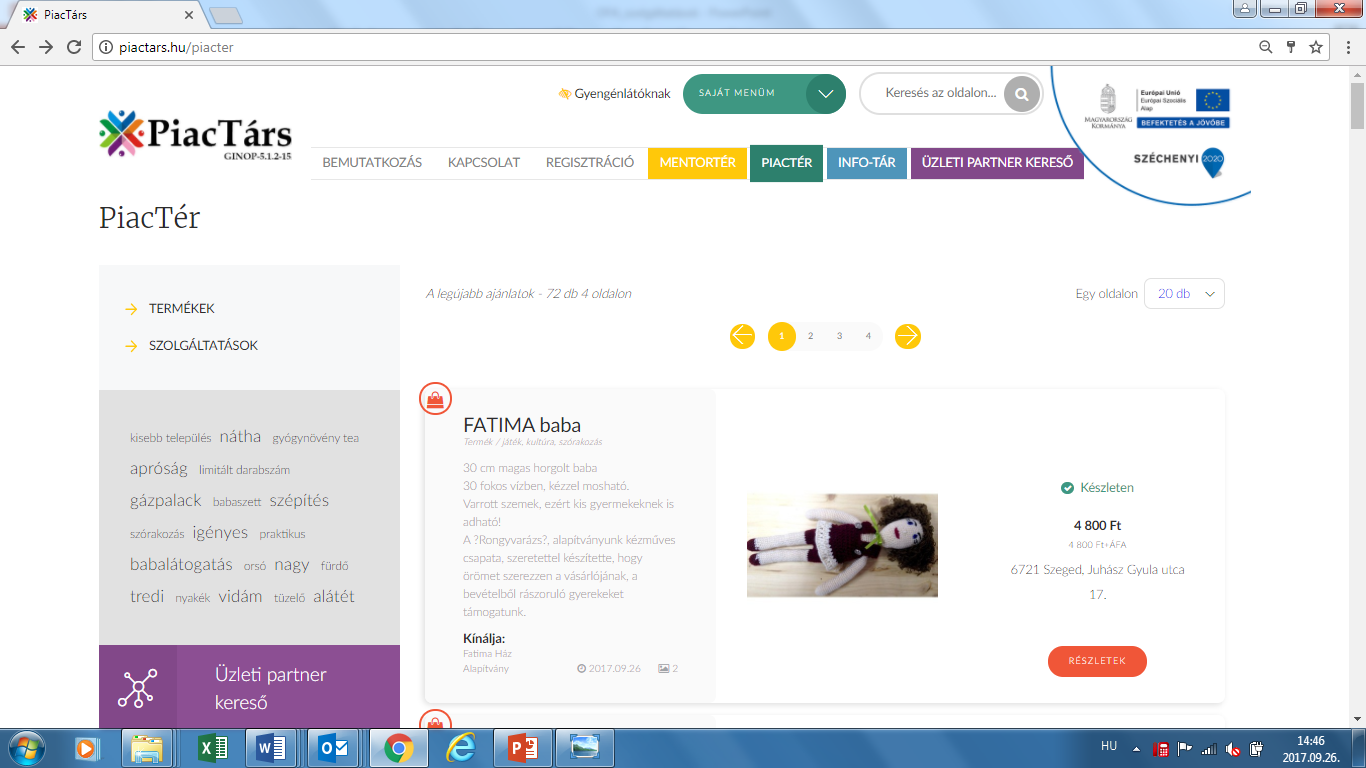 PiacTér online felületwww.piactars.hu
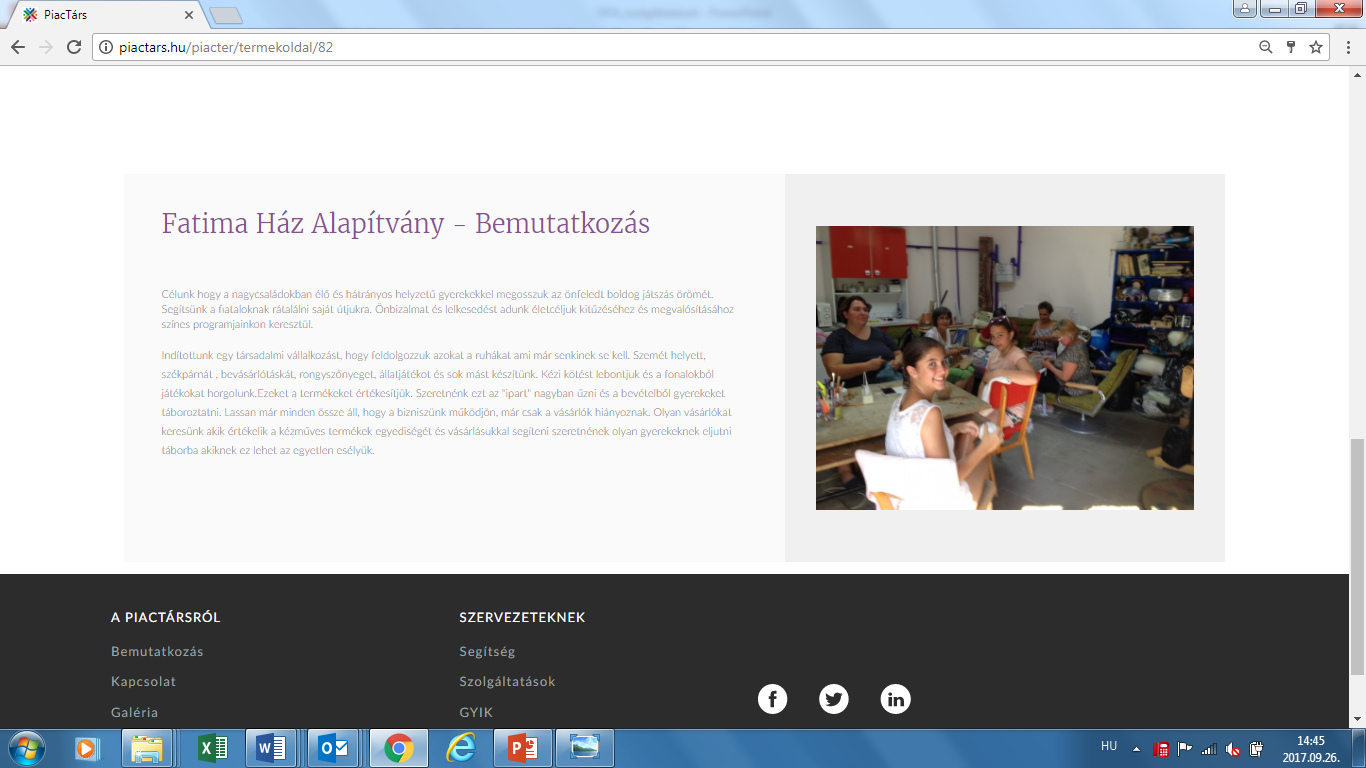 Üzleti Partnerkereső online felületwww.piactars.hu
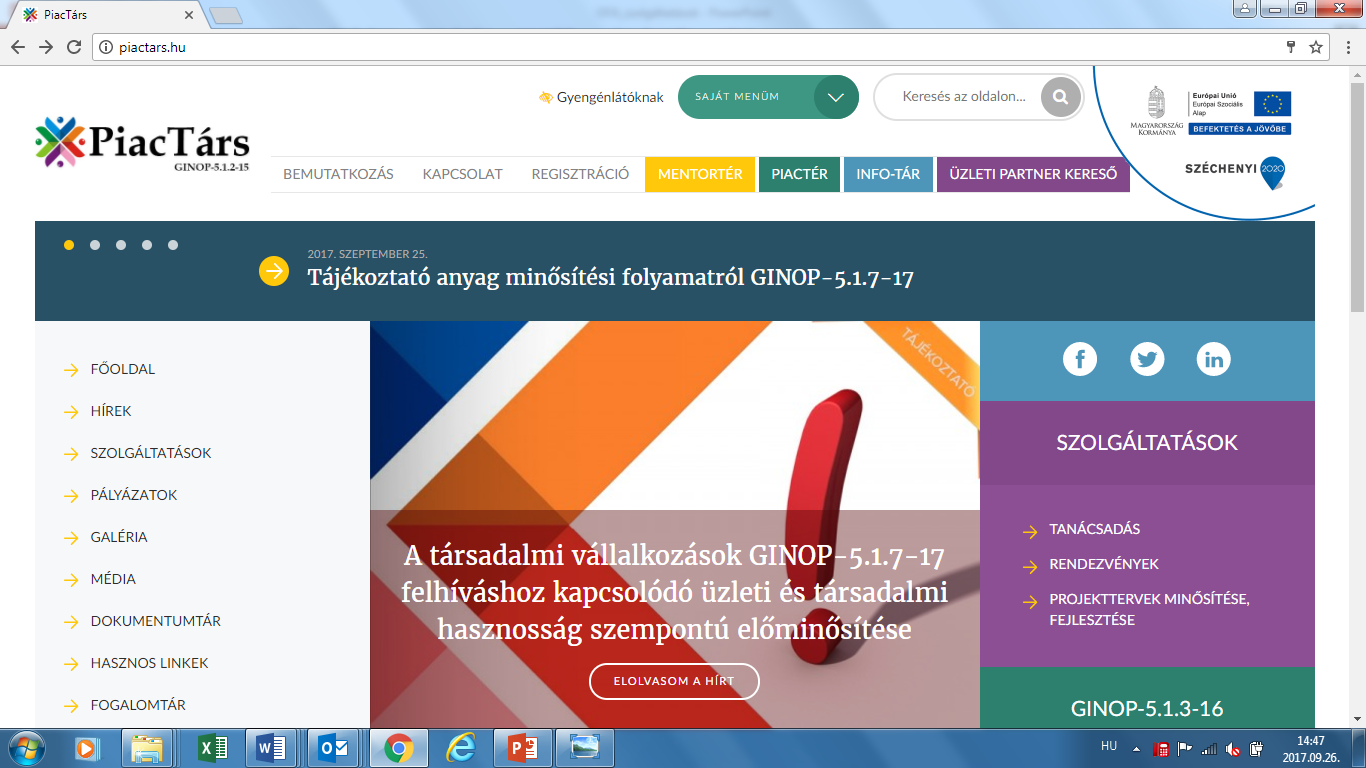 Működési sztenderdek – e-learning tananyag és megfelelőségi vizsgálat
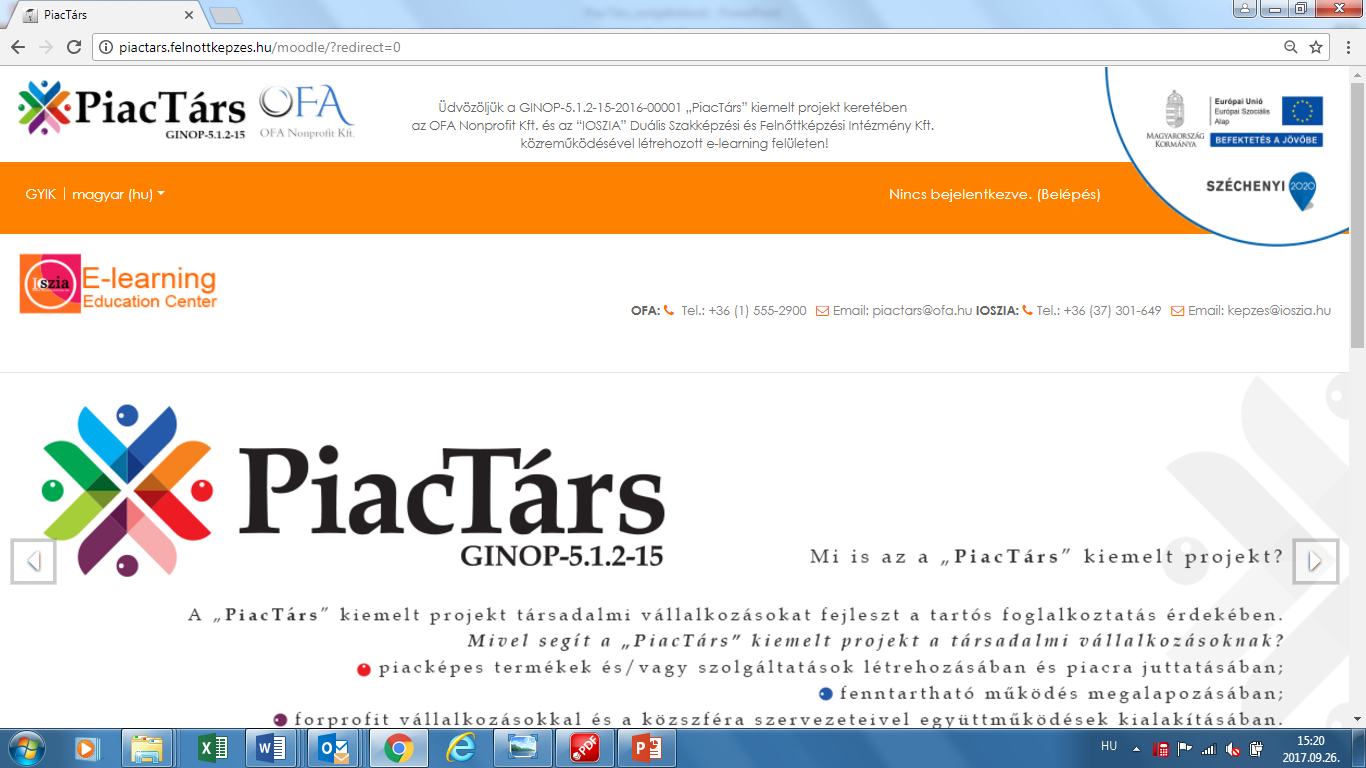 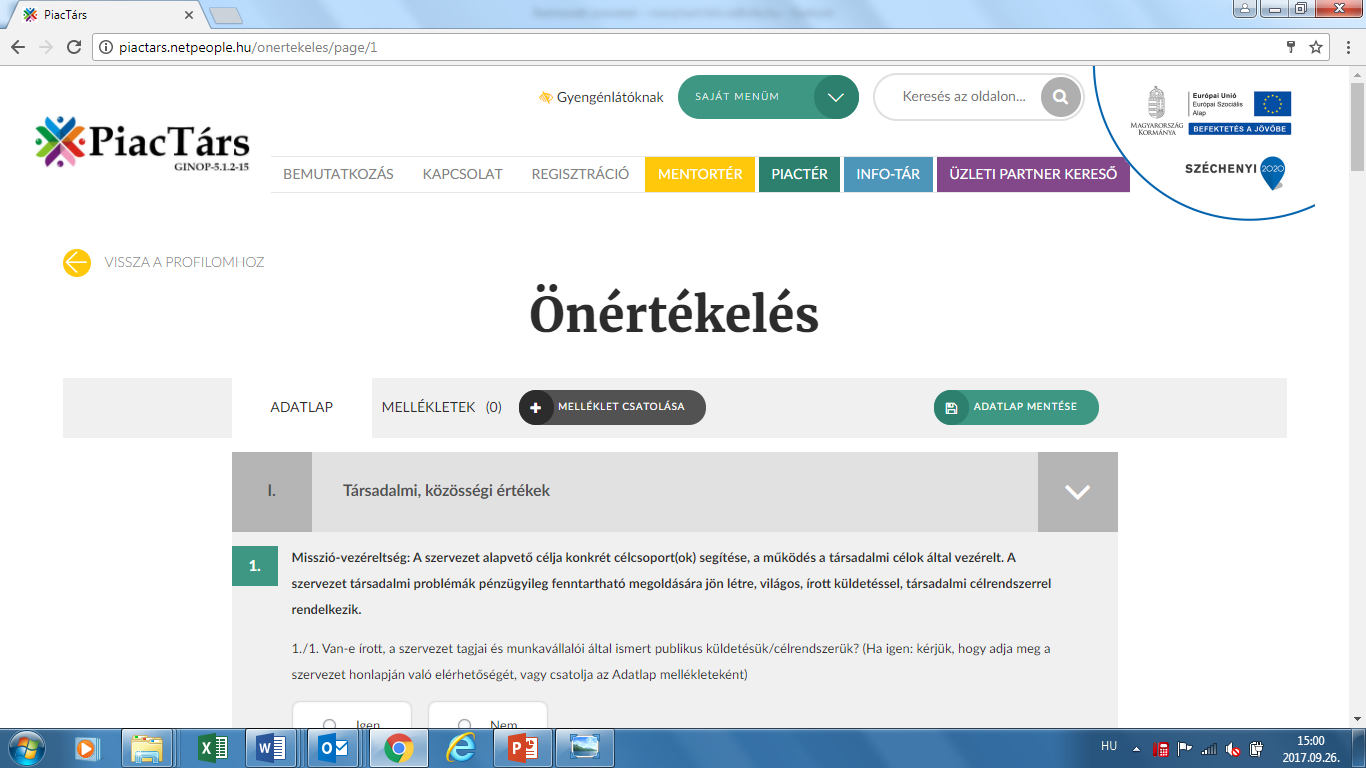 A megfelelőségi nyilatkozat
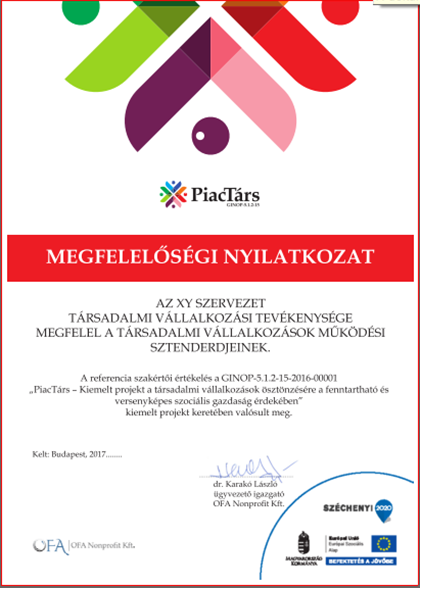 Alapkutatás a társadalmi vállalkozások működéséről
A tanulmány aktuális információkkal szolgál a társadalmi vállalkozások számáról, típusainak megoszlásáról, hazai és nemzetközi viszonyokról, jövőbeni fejlesztési igényekről.Elérés: http://piactars.hu/dokumentumok
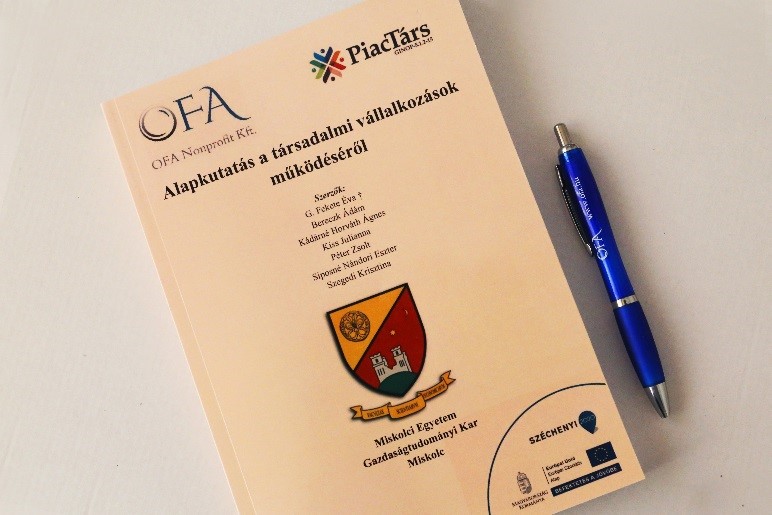 Módszertani Kézikönyv Társadalmi vállalkozások részére
TV-ok működésének jogi szabályozása
Pénzügyi, adózási szabályok
Együttműködési lehetőségek a közszférával, üzleti szektorral
Üzleti tervezés módszertana
Hatásmérés módszertana
Elérés: http://piactars.hu/dokumentumok
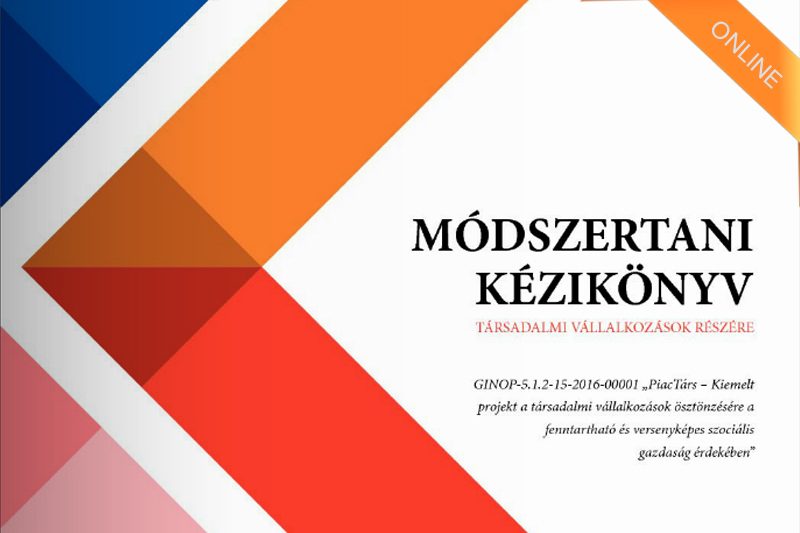 Módszertani Kézikönyv Forprofit vállalkozások részére
CSR módszertani kézikönyvünk forprofit vállalkozásokat szólít meg társadalmi felelősségvállalásban betöltött egyre fontosabb szerepük valamint a vállalati társadalmi felelősségvállalás előnyeinek bemutatása végett! 
Elérés: http://piactars.hu/dokumentumok
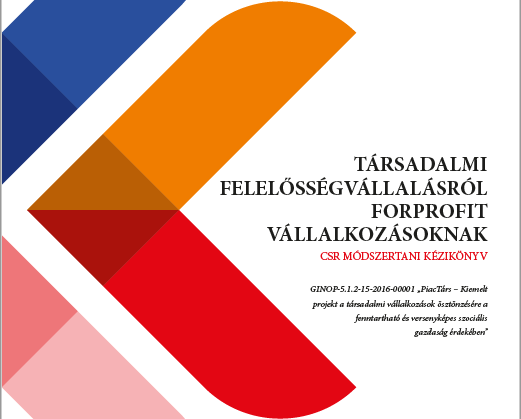 Módszertani Kézikönyv Közszféra szervezetek részére
Közszféra szervezeteknek készült módszertani kézikönyvünk abban nyújt segítséget, hogyan működhet együtt a közszféra társadalmi vállalkozásokkal! Elérés: http://piactars.hu/dokumentumok
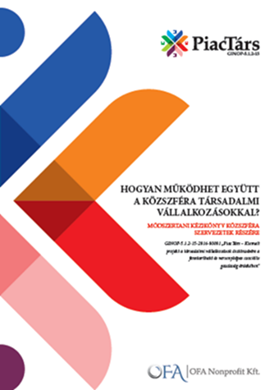 Marketing, PR és Média megjelenések
Honlap és Hírlevél szolgáltatás

Célzott marketing, PR és média megjelenések

Facebook kampányok